Shipping to Oman
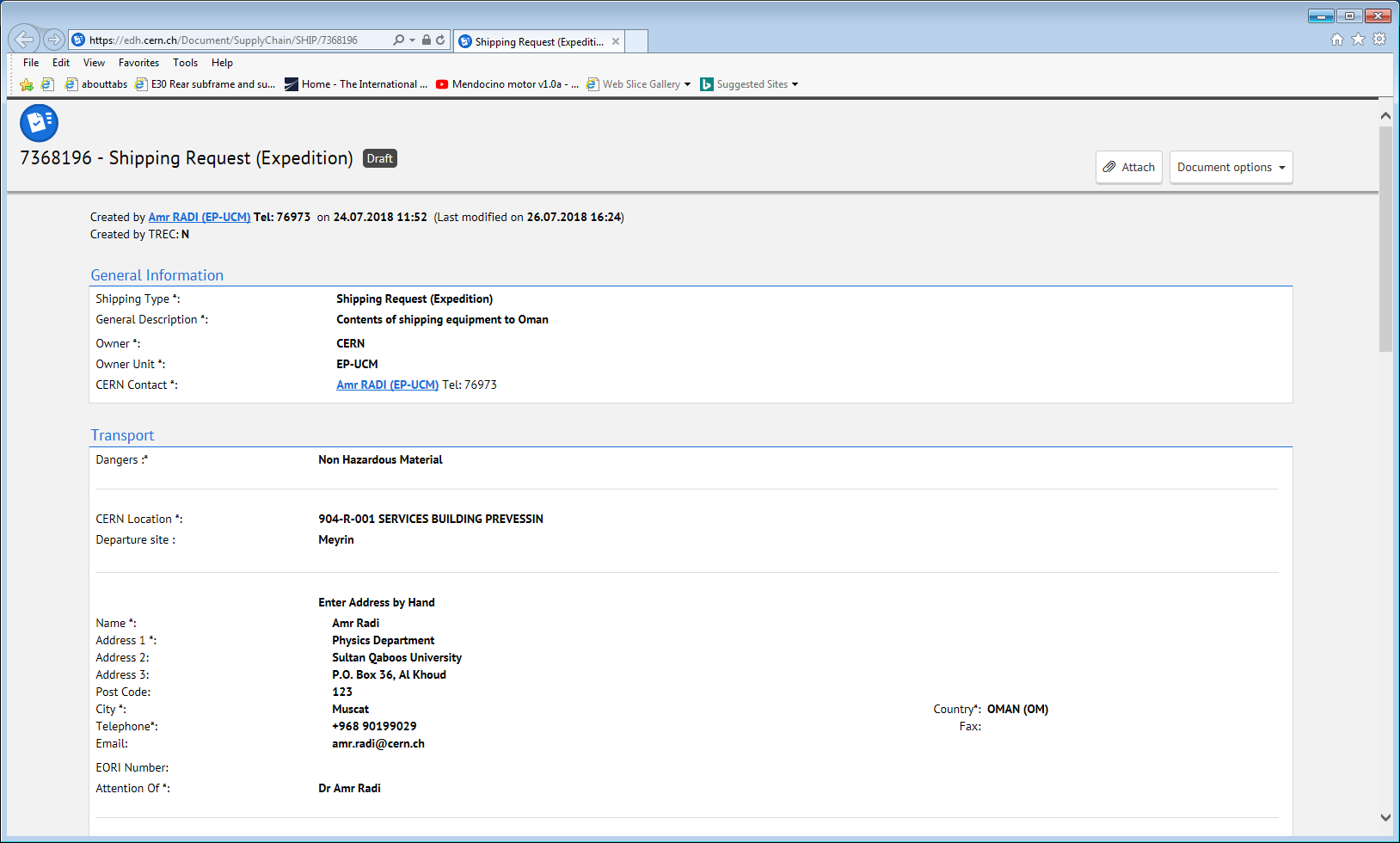